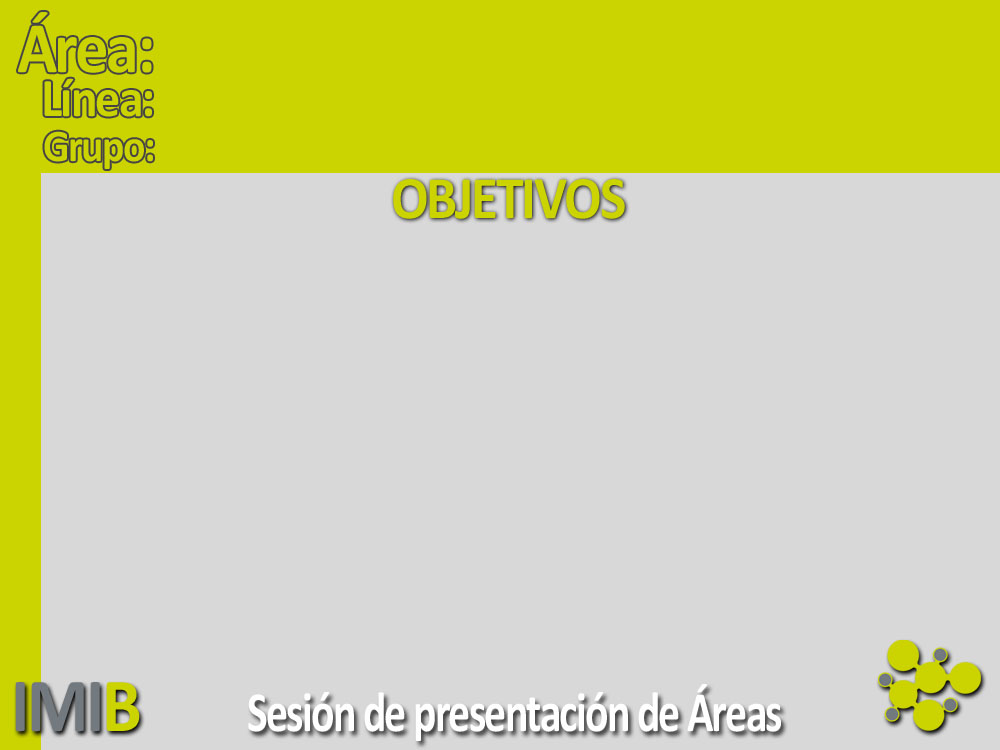 EPIDEMIOLOGÍA, SALUD PÚBLICA Y SERVICIOS DE SALUD
Línea 3. Servicios de Salud
Envejecimiento activo y saludable
Para 2020 aumentar en 2 años la esperanza de vida media de la población de la región de Murcia:

Mejorando la salud y la calidad de vida, especialmente la de las personas mayores;
Facilitando la sostenibilidad y eficiencia a largo plazo de     nuestro sistema de salud y atención social;
Apoyando el crecimiento y la expansión de nuestra industria en este campo.
[Speaker Notes: En 2012 la UE lanza un gran reto social, enfrentarse al envejecimiento masivo de la población europea. Para ello pone en funcionamiento una estrategia, las Innovation Partnership, que son grupos voluntarios de personas que incluyen necesariamente a la administración y/o Universidades, empresas y asociaciones ciudadanas/usuarios finales, con objetivos de trabajo común y que, gracias a la heterogeneidad de conocimientos y puntos de vista proponen, ejecutan y evalúan intervenciones que raramente se podrían llevar a cabo sin esta estructura atípica. Por descontado, esta forma de trabajo es reproducible para cualquier problema social que presente complejidad.

La región de Murcia participó en 2013 a la segunda convocatoria de adhesiones al European Innovation Partneship on Active and Healthy Ageing. Después de tres años y un gran proceso de aprendizaje hemos sido aceptados en la nueva convocatoria de adhesiones en 2016.  Nuestro objetivo, como el de todas las EIP AHA y la UE es conseguir los siguientes desafíos para 2020: LEER DIAPO

Las coaliciones se interconectan entre ellas y con la UE a través de acciones conjuntas que permiten elaborar y presentar proyectos de investigación y de otro tipo a las convocatorias europeas. Un proyecto de calidad competitiva que sea presentado por una o grupo de coaliciones garantiza a la UE que todos los actores con intereses en los resultados del proyecto estarán incluidos y por ello tiene una consideración mayor.]
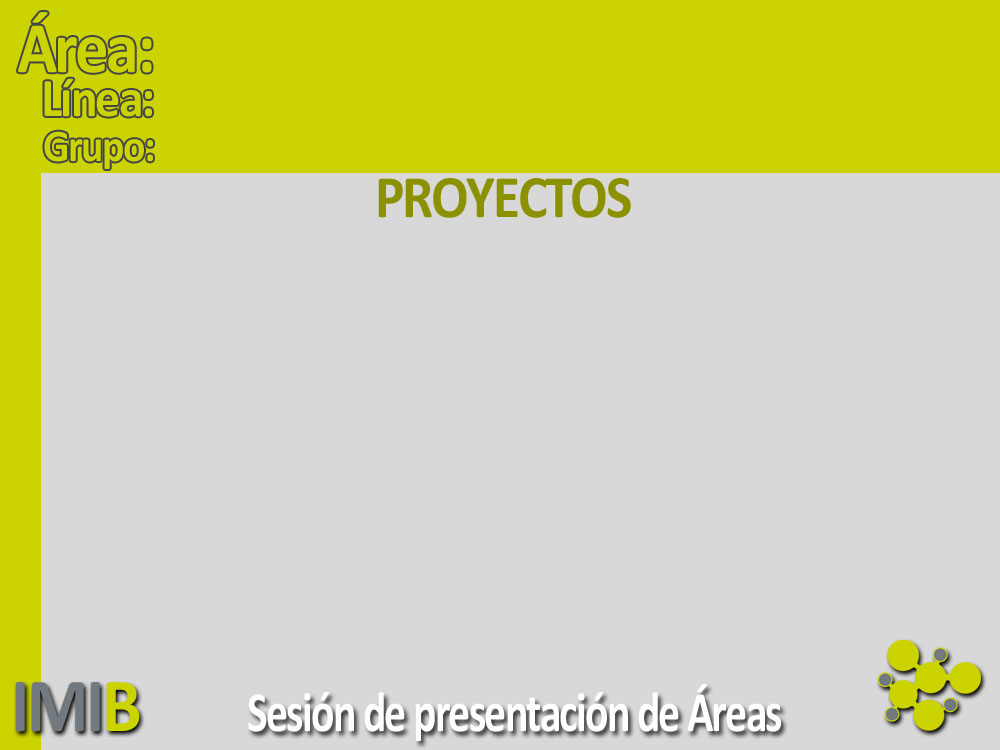 EPIDEMIOLOGÍA, SALUD PÚBLICA Y SERVICIOS DE SALUD
Línea 3. Servicios de Salud
Envejecimiento activo y saludable
European Innovation Partnership on Active & Healthy Ageing

INclusive INtroduction of INtegrated CAre 
 
3. Future Internet CHallenge eHealth (FICHe)
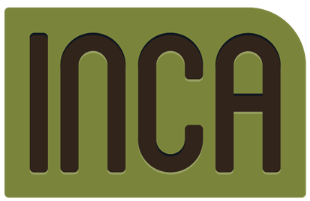 [Speaker Notes: 1. EL EIP AHA es el proyecto europeo transversal (pueden participar todos los países europeos y dentro de ellos un sinnúmero de agrupaciones voluntarias que compartan la cuádruple hélice), evaluado anual y trianualmente, que propone una serie de acciones elegidas desde dentro como elementales para conseguir el objetivo final de la ganancia de años de vida en 2020, en las cuales se puede intervenir de forma creativa (adherencia a tratamientos, reducción de caídas, fragilidad y deterioro cognitivo, integración de servicios, vida asistida y entornos habitables para la población mayor). El ecosistema creado por esta miríada de grupos interconectados da lugar a la identificación de necesidades, posibles soluciones, pilotos, proyectos de investigación, evaluaciones, comunicación de resultados o de buenas practicas, trasvase de conocimientos, y facilitación de su puesta en practica a gran escala en EU.

No hay financiación sino es un gran mercado de ideas y de coaliciones agrupadas de forma inédita que pueden decidir elaborar, presentar y ejecutar proyectos europeos competitivos, estos si financiados.

2. INCA es un proyecto europeo que incluye varios pilotos en un numero de países europeos que utilizando un programa informático en la nube (cloud computing) que penetra en las bases de datos generadas de la actividad asistencial (sanitaria y social), las integra y distribuye según los diferentes niveles de acceso a personal sanitario, social, pacientes, cuidadores y gestores. En Murcia se está probando en el área de Cartagena en pilotos para la integración de cuidados en ICC y DM2. Está en curso.

3. FICHe es un concurso europeo para empresas en eHealth de las que a través de diferentes cribas se han seleccionado las 20 mejores y se les ha dado la oportunidad de probarlas en ecosistemas sanitarios o living labs europeos (Finlandia, Holanda y España (Murcia)). 7 de ellas se acaban de probar en Murcia: 1 para RHB de pacientes con Ictus, 1 para crisis de pánico, 1 para trastornos de la alimentación, 1 para identificación segura de pacientes, 1 para trazabilidad de pacientes y materiales en hospital, etc.]
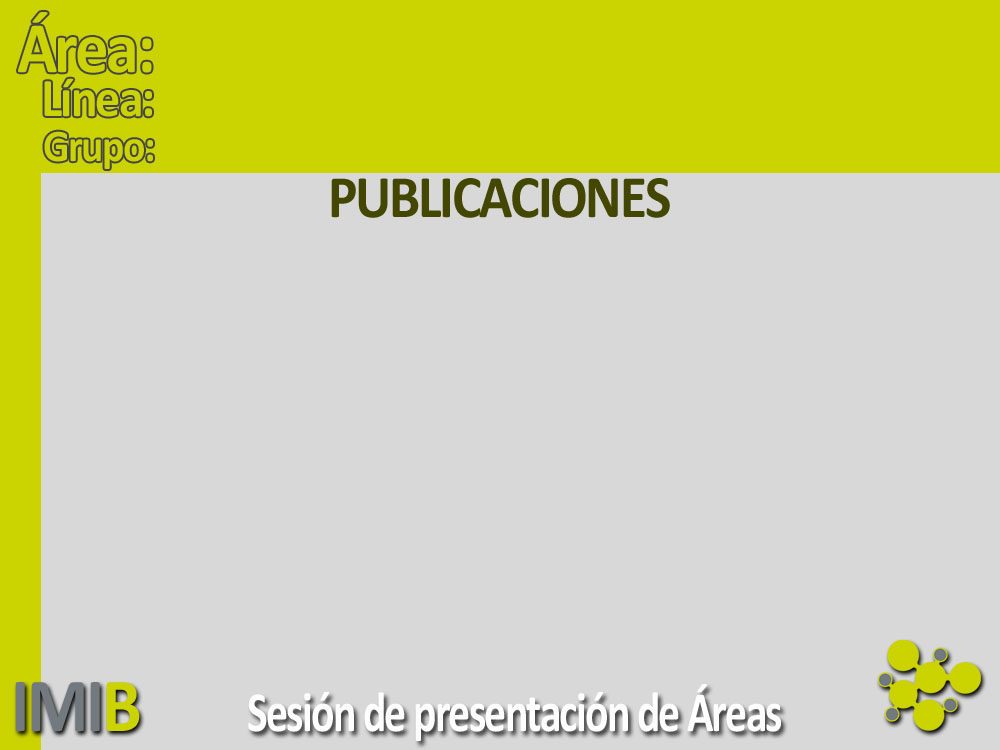 EPIDEMIOLOGÍA, SALUD PÚBLICA Y SERVICIOS DE SALUD
Línea 3. Servicios de Salud
Envejecimiento activo y saludable
Índice de envejecimiento activo en la región de Murcia en 2011. BERM 2013.

Identificación de las necesidades educativas de todos los grupos participantes en la coalición de Murcia de EIP AHA (profesionales, pacientes, cuidadores).
	http://blogs.murciasalud.es/coalicion-envejecimiento-murcia/te-puede-interesar/soy-pacientecuidador/

3.   Efectividad de una intervención grupal motivacional en la     mejora de la autonomía y el control de la diabetes en un grupo de personas adultas y mayores. Congreso gerontologia y Geriatria 2015.



2. 3.
[Speaker Notes: No hay publicaciones en revistas de impacto porque es demasiado prematuro. Se han presentado varias comunicaciones en congresos llevándose por ejemplo INCA el premio al mejor proyecto de investigación en cronicidad. Si que hay pequeñas publicaciones y documentos intermedios.
En 2015 se publica el análisis de los indicadores Active Ageig Índex propuestos por la UE como mas idoneos para monitorizar externamente los progresos de la estrategia AHA. Se aplica a los datos que existen de la Región de Murcia y se concluye que los peores indicadores son los de trabajo activo en poblacion mayor de 55 años. Calidad de vida, seguridad y entorno están alrededor de la media española y de la media europea. 

Se hace un revisión de las publicaciones sobre las necesidades educativas en salud de la ciudadanía (Encuesta de alfabetización europea), los profesionales sanitarios (estudio Delphi) y los pacientes (estudio de mercado). Existe un amplio margen de mejora y de provisión de servicios públicos-privados.

Se lleva a cabo una pequeña intervención con técnicas de empoderamiento de pacientes, refuerzo de la motivación y seguimiento durante 9 meses en DM2 obteniéndose una reducción media en el grupo intervención de 1% en HbA1c. Dado el pequeño tamaño se presneta como comunicación a congreso.]